تفسیر و ارزیابی نتایج آزمایشات ایمنولوژی در تشخیص بیماری هپاتیت
دکتر قاسم میر بهاری دکتری تخصصی آسیب شناسی بالینی و تشریحی

پائیز 1397
هپاتیت های ویروسی
هپاتیت یک واژه کلی است که به التهاب بافت کبد اطلاق میشود.سموم، برخی داروها، بیماری های اتوایمیون، مصرف الکل، باکتریها و ویروس ها در ایجاد هپاتیت نقش دارند ولی به طور کلی ویروسها عامل اصلی بروز هپاتیت می باشند.
اگر هپاتیت کمتر از 6 ماه طول بکشد، هپاتیت حاد و اگر بیشتر از 6ماه طول بکشد، هپاتیت مزمن محسوب می شود. سازمان جهانی بهداشت عنوان کرده است که بعد از دخانیات، هپاتیت B دومین کارسینوژن مهم انسانی است.
انواع هپاتیت های ویروسی
هپاتیت B=HBV     
هپاتیت C =   HCV
هپاتیت D =    HDV
هپاتیت A = HAV         انتقال دهانی – مدفوعی 
هپاتیت E =   HEV      انتقال  دهانی – مدفوعی
هپاتیت HBV=B
هپاتيت B
ويروس هپاتيت B (HBV) در بسياري از مايعات بدن مانند خون، بزاق و مايع مني مي تواند وجود داشته باشد. قابليت زنده ماندن اين ويروس در خارج از بدن بيش از 7 روز است.هپاتيت  Bشايعترين علت هپاتيت حاد در بزرگسالان است. علائم هپاتيت حاد B معمولاً شبيه عوامل ويروسي ديگر است. در 70 درصد موارد بدون علامت و فقط در30 درصد موارد با زردي همراه است.
دوره کمون ممکن است 2-6 ماه و به طور متوسط 60 روز طول بکشد.هر چه مقدار ويروس واردشده به بدن بيشتر باشد، مدت دوره كمون كوتاهترخواهد بود.علائم اوليه شامل بي اشتهايي، تهوع، استفراغ، تب خفيف، ميالژي و خستگي زودرس ميباشند.
اپيدميولوژي
عفونت هپاتيت B، معضلي بهداشتي در سراسر دنيا است و حدود 350 ميليون نفر حامل ويروس هپاتيت B  در سراسر جهان وجود دارند .ايران جزو مناطق با شيوع متوسط است. در حال حاضر شيوع ناقلين مزمن هپاتيت B در ايران حدود 2 درصداست و بايد توجه داشت كه اين شيوع براي كودكان حدود 1/3 – 9/ 0 درصد ميباشد. ويروس هپاتيت B هشت ژنوتيپ را شامل ميشود در ايران ژنوتيپ غالب D است و حدود 80 درصد از مبتلايان به عفونت مزمن هپاتيت B  درايران،  HBeAg منفي ميباشند. ويروس هپاتيت  B از راه تماس با خون و ترشحات خوني آلوده منتقل ميشود.
ميزان هپاتيت  Bدر خون 100 تا 1000 برابر بيشتر از ساير ترشحات بدن، از جمله ترشحات عفونت زاي مني و بزاق است.
هپاتيت  B
عامل ويروس هپاتيت  B به خانواده هاي از ويروسهاي  DNA دار به نام(هپادناويروسها) hepadnoviruses تعلق دارد. هپاتيت B، تنها ويروس هپاتوتروپيك انساني با ژنوم  DNA و كوچكترين ويروس  DNA  دار شناخته شده است.
  ويروس، حاوي پوشينه خارجي است كه HBsAg  را عرضه ميكند و داراي يك نوكلئوكپسيد داخلي است كه به صورت بيست وجهي ميباشد و مركب ازآنتي ژن مركزي هپاتيت (HBcAg) ،آنتي ژن  (HBeAg) و  DNA پليمراز (DNA  Polymerase) است.
شاخصهاي ويروسي
HBsAg : شايعترين شاخص است كه در تشخيص هپاتيت B  به كارميرود. اين آنتي ژن در عفونتهاي حاد و مزمن وجود دارد؛ ولي در موارد حاد با سطوح بالايي از  Anti HBc از نوع  IgM همراه است. تداوم حضور و مثبت باقي ماندن  HBsAg به مدت حداقل 6 ماه، دلالت بر حالت مزمن شدن عفونت دارد. از طرف ديگر حضور HBeAg  بيش از 10هفته ، قوياً دلالت بر پيشرفت بيماري به سمت مزمن شدن دارد. 
 HBsAg در سطح ويروس قرار دارد و به مقدار زياد توليد ميشود و در گردش خون به صورت اجزاي كروي و توبولر و به اندازه 22 نانومتر گردش ميكند. 
 پاسخ آنتي بادي عليه HBsAg  جنبه محافظتي دارد.
شاخصهاي ويروسي
HBeAg :وجود شاخصهاي HBV DNA ،HBeAg  و DNA  پليمراز دلالت بر عفونت زايي بيماري است. به هر حال امروزه انواعي از ويروس هپاتيت B  شناسايي شده كه در ناحيه Precore  دچار موتاسيون شده اند.
Precore) Mutant) اين موضوع مانع از بروز HBeAg  ميشود.به همين دليل، اين بيماران با وجود منفي بودن HBeAg ، به دليل حضور ويروس فعال در خون، عفونت زا ميباشند.
شاخصهاي ويروسي
: HBV DNA سطح  HBV DNA سرمي، حساسترين معيار دال بر وضعيت تداوم تكثير ويروس است.
مقادير زياد HBV DNA ، همراه با مقادير كم آمينوترانسفرازها، دلالت برپاسخ ضعيف سيستم ايمني نسبت به ويروس است.
شاخصهاي ويروسي
: Anti-HBc   گرچه Anti-HBc مثبت همراه با HBeAg - منفي و     HBV DNA منفي دال بر بهبودي عفونت است، با وجود اين تبديل وضعيت HBsAg -مثبت به  Anti-HBs  مثبت تنها معيار دقيق دال بر ايمني است. Anti-HBc شاخص مفيدي است كه بعد ازHBsAg  و HBeAg  در خون ظاهر ميشود و ممكن است مادام العمر باقي بماند. HBcAg معمولاً درگردش خون وجود ندارد (برخلاف Anti-HBc)
Anti-HBcAb از نوع IgM : در عيار بالا يك شاخص هپاتيت حاد است و يا نشاندهنده فعال شدن مجدد عفونت مزمن هپاتيت B ميباشد. تيترهاي پايين Anti-HBc از نوع IgG همراه با Anti-HBs ، بر عفونت قبلي و ايمنی دلالت دارد.
شاخصهاي ويروسي
Anti-HBc از نوع IgG  به تنهايي: در تيتر پايين دال بر از دست رفتن
 Anti- HBs و يا عدم توليد Anti- HBs است ( (Low Level Carrier، اما درتيتر بالا بايد به فكر عفونت مزمن بود؛ در اين حالت ممكن است با استفاده از PCR ، به حضور HBV DNA  پي برد. درطي عفونت مزمن با ويروس هپاتيتB ميتوان  HBsAg و  HBcAg را در هپاتوسيتها يافت، ولي درعفونت حاد خودبه خود مهارشونده اين امكان وجود ندارد؛ لذا كشف يا شناسايي  HBcAg و  HBV DNAدر بافت كبدي دلالت بر پديده تكثيرروبه جلو دارد. در هپاتيت مزمنCHB) B ) طول كشيده،  DNA ويروس به داخل ژنوم ميزبان وارد ميشود (در بسياري از هپاتوسيتها) واين دال بر تداوم وجود HBsAg  در سرم است.
نکات مهم
تمام افراد HBsAg  مثبت بالقوه مسری هستند و به عنوان مخزن ویروس ها برای انتقال به سایر افراد سالم عمل می کنند. شدت سرایت به شرایط بیمار بستگی دارد.
 فرد مبتلا به HBeAg  مثبت به شدت مسری است ولی فرد anti – Hbe  مثبت قدرت سرایت کمتری دارد.
Anti-HBsAg  در 80 درصد بیماران بهبود یافته تا پایان عمر در خون باقی می ماند.
شاخصهاي سرولوژيك عفونت هپاتيت B همراه با اهميت تشخيصي و باليني آنها
راههای انتقال
مهمترين راه هاي انتقال HBV به شرح زير مي باشند:
 1- تماس خونی
2 -تماس  مادری- جنينی
3- تماس نزدیک مداوم با فرد آلوده
4- تماس جنسي
 5- تزريق وريدي دارو و مواد مخدر
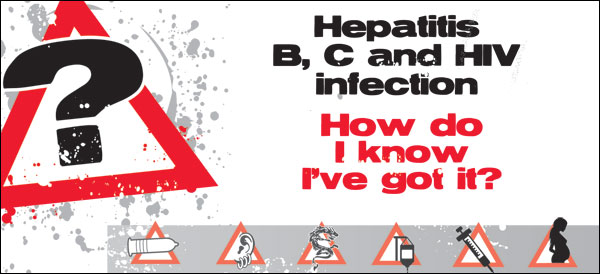 انتقال از مادر به جنين(Vertical)
اگر مادر باردار  HBeAg مثبت باشد، احتمال انتقال بيماري به نوزاد
 90– 85 درصد است (حدود 90 درصد اين بچه ها ناقل مزمن هپاتيت B ميشوند) و اين در حالي است كه اگر مادر باردار HBeAg  منفي باشد، اين احتمال به 40 - 10 درصد كاهش مي يابد. مطالعات اخير بيانگر اين موضوع است كه سطح  HBV DNA مادر باردار نسبت به وضعيت HBeAg ، ارتباط بيشتري با خطر انتقال دارد.
انتقال افقي (Horizontal)
تزريق خون و فراورده خوني
انتقال جنسي
انتقال جلدي
انتقال بيمارستاني
انتقال از طريق پيوند اعضا
يافته هاي آزمايشگاهي در هپاتيت حاد B
بالا رفتن آمينوترانسفرازهاي سرمي از علامتهاي شاخص هپاتيت حاد است. مقادير 1000-2000 IU/l در فاز حاد به طور شايع ديده ميشوند. ميزان افزايش ALT با پيش آگهي ارتباط ندارد؛ ولي زمان پروترومبين (PT )، كه نشاندهنده وضعيت فاكتورهاي انعقادي توليدشده توسط كبد ( IX ،VII ،II و(X است، بهترين معيار نشاندهنده پيش آگهي هپاتيت حاد B است. لكوپني خفيف همراه با لنفوسيتوز نسبي و گاهي لنفوسيتهاي آتيپيك ديده ميشود.
در موارد بهبودي، ALT  در مدت 1 تا 4 ماه به ميزان طبيعي بازميگردد و پس از آن بيلي روبين طبيعي ميشود.
افزايش بيلي روبين سرم تا سطوح mg/dl 5-20 در مرحله زردي ديده مي شود كه گاهي علي رغم كاهش سطح آمينوترانسفرازها همچنان بالا باقي مي ماند
ALT/AST
سنجش فعاليت آمينوترانسفرازها و ساير آنزيمهاي اختصاصي، آسيب هاي كبدي را ارزيابي مي كنند اما به هر حال سنجش آمينو ترانسفرازها فاقد اختصاصيت است، زيرا اندام هاي مختلفي از بدن به جز كبد هم آمينو -ترانسفرازها را توليد مي كنند.
از نظر آزمون هاي آزمايشگاهي ، آمينوترانسفرازهاي سرم از قبيل آنزيم
 (SGOT)AST و آنزيم (SGPT) ALT افزايش مي يابند. 

بالا باقي ماندن ALT  بيش از 6 ماه ، نشاندهنده بيماري مزمن كبدي است. 

شروع افزايش اين آنزيم ها در مرحله پيش درآمد هپاتيت ويروسي است اما اوج افزايش آنها IU) 4000-400 ) در مرحله زردي باليني دیده میشود.
يافته هاي آزمايشگاهي در هپاتيت حاد B
در هپاتيت حاد B، HBsAg  و  HBeAg اولين شاخصهاي ويروسي ميباشند كه در سرم يافت ميشوند و اندكي متعاقب آن HBcAb از نوع IgM  ظاهرميگردد.
مقادير بسيار بالاي HBsAg  مصادف با بالا بودن ترانس آمينازهاي سرمي و بروز زردي است.
در بيماراني كه به طور كامل از عفونت حاد بهبودي مييابند:
ابتدا HBeAg  ناپديد ميشود و بعد از يك تا دو هفته Anti-HBe ظاهرميگردد.
سپس IgM) Anti-HBc ) كاهش مييابد و  (IgG) Anti-HBc ظاهرميشود.
   و در آخر، به دنبال ناپديد شدن HBsAg از سرم، ميزان Anti-HBs  در سرم بالا ميرود. در مواردي كه HBsAg در خون پايدار بماند و يا HBeAg بيش از سه ماه در خون باقي بماند، شخص ناقل ويروس است واحتمال ازمان هپاتيت B افزايش پيدا ميكند.
سير عفونت هپاتيت حاد B  و مؤلفه هاي آزمايشگاهي
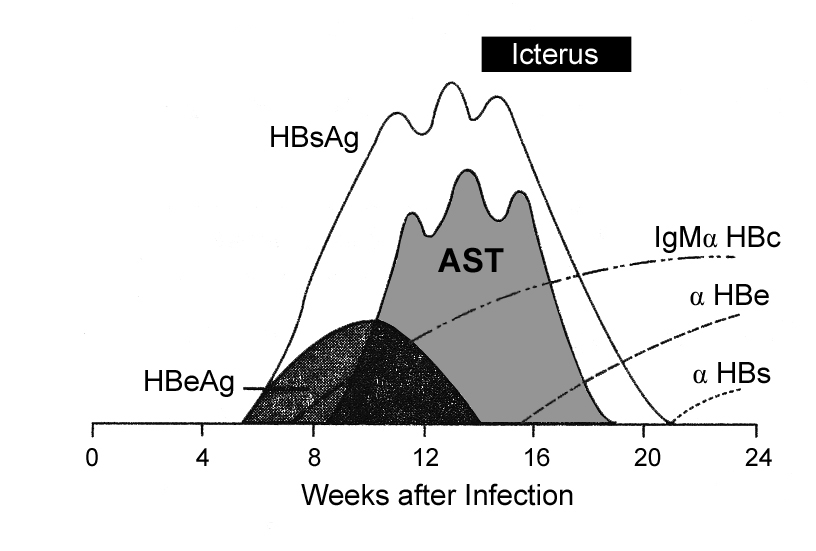 يافته هاي آزمايشگاهي در هپاتيت حاد B
آنچه مهم است بدانيم، اين است كه:
 پس از مهار هپاتيت B  و پاكسازي ويروس توسط HBsAb  و لنفوسيتهاي سيتوتوكسيك اختصاصي، باز هم ميتوان توسط روشهاي PCR ، هپاتيت B  را در سرم بيمار، حتي چندين سال بعد از بهبودي رديابي كرد؛ پس ريشه كني كامل ويروس، پس از ابتلاي فرد به هپاتيت حاد B هميشه امكان پذير نيست و ممكن است اين عفونت در وضعيت هاي ضعف ايمني، مثل مصرف ايمونوساپرسورها مجدداً فعال شود.
عفونت مزمن هپاتيت  B
هپاتیت مزمن به حالتی اطلاق می شود که عفونت بیش از 6 ماه طول بکشد و
HBsAg  و anti – HBcAg IgG  در خون باقی بماند و anti – HBsAg
تشکیل نشود. به آن عفونت مزمن هپاتيت B گفته ميشود. دراين شرايط بدن انسان نتوانسته عفونت هپاتيت B را پاك كند.
سير بيماري پس از مواجه شدن فرد با عفونت هپاتيت B به عوامل گوناگوني از جمله سن، جنس، دستگاه ايمني فرد، وضعيت  HLA و تعداد ويروس واردشده به بدن بستگي دارد.
با توجه به سير عفونت مزمن هپاتيت B، ميتوان آن را به دو مرحله زيرطبقه بندي کرد:
فاز تكثيري 
فاز غيرتكثيري
فاز تكثيري
الف) مرحله تحمل ايمني( تولرانس): اين بيماران عفونت هپاتيت B را در دوران نوزادي كسب كرده اند و در مرحله اوليه داراي HBeAg مثبت مقاديربسيار بالاي HBV DNA  در سرم ميباشند؛ اما شواهدي دال بر بيماري كبدي وجود ندارد و ميزان  ALT طبيعي است و در بيوپسي كبد علیرغم میزان بالای ویروس، به دلیل عدم وجود پاسخ ایمنی فرد مبتلا، التهاب در بیوپسی کبد دیده نمی شود. ویا حداقل تغييرات وجود دارد. اين مرحله 10 تا 30 سال طول ميكشد و ممكن است  HBeAg به صورت خودبه خود منفي شود.
ب) مرحله پاك كردن (كليرانس): تبديل مرحله اول به دوم در موارد اكتساب عفونت هپاتيت B  در دوران نوزادي، بين سنين 15 تا 35 سالگي رخ ميدهد. دراين مرحله پاك شدن خودبه خودي  HBeAg به ميزان 10 تا 20 درصد در سال اتفاق ميافتد. اين حالت ميتواند با افزايش ميزان  ALT سرمي همراه شود. عبوراز اين مرحله در اكثر موارد بدون علامت است؛ با اين حال بعضي از بيماران ممكن است دچار علائم هپاتيت حاد شوند و حتي Anti-HBc از نوع IgM نيز مثبت گردد.
فاز تكثيري
ج) وضعیت ناقلین غیر فعال(Inactive carrier)
در این مرحله سطح ALT طبیعی و سطح سرمی HBV DNA غیر قابل ردیابی است. معمولاً HBeAg منفی و HBeAb سرم مثبت است و در بیوپسی کبد التهاب دیده نمی شود. 
د) وضعیت عود(Relapse)
در این مرحله HBe Ab ناپدید شده و سطح سرمی ALT و HBV DNA بالا بوده و التهاب کبدی  در بیوپسی مشاهده می شود. تعدادی از ناقلین غیر فعال در سیر بیماری دچار فعال شدن مجدد ویروس و عود هپاتیت می شوند. بنابراین پیگیری کلیه ناقلین مزمن HBe Ag منفی الزامی است.این گروه از بیماران مبتلا به ویروس جهش یافته در ناحیه «Precore» می باشند.
فاز غيرتكثيري (حامل مزمن بدون علامت)
در اين مرحله  HBcAb و  HBsAg مثبت باقي ميمانند و HBV DNAدر سرم در سطوح پايين و غيرقابل تشخيص است و سطوح ALT  سرمي طبيعي ميباشند. به اين مرحله حامل بدون علامت و غيرفعال هپاتيت Bاطلاق ميشود. اين افراد معمولاً بدون علامت ميباشند.
روش PCRممكن است ميزان سرمي HBV DNA  تعيين شود به هرحال ميزان HBV DNA  در سرم اين بيماران كمتر copy/ml000,100 یا IU/ml000, 20 است و شاهدي دال بر بيماري كبدي وجود ندارد.
سير سرولوژيك هپاتيت مزمن B
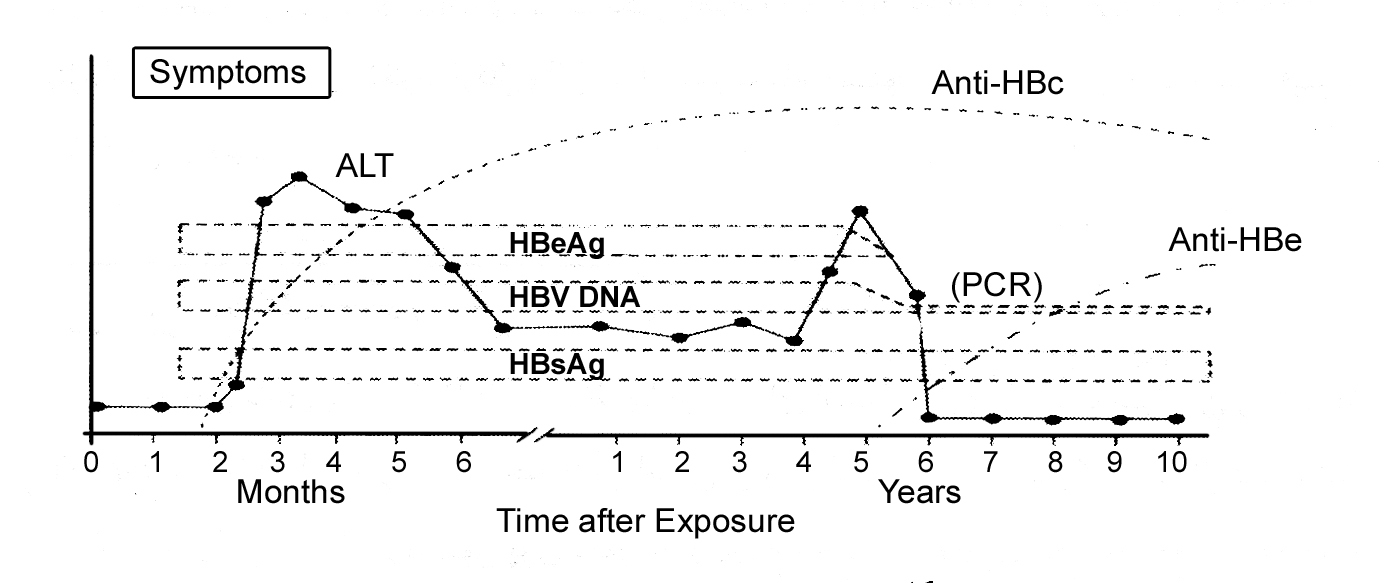 تست های آزمایشگاهی
نکات مهم
نکته1: بيماران  HBeAg -مثبت همراه با  ALT و  AST طبيعي، به طور
   معمول نبايد درمان شوند و پيگيري هر 3 تا 6 ماه اين بيماران كافي است.
نکته 2: در بيماران داراي سابقه فاميلي سيروز كبدي، عليرغم آنزيم هاي كبدي نرمال، انجام آزمون HBV DNA  دورهاي و پيگيري دقيق آنها ضروري است.
نکته 3: HBcAg  معمولاً در گردش خون وجود ندارد. (برخلاف Anti-HBc)
واکسیناسیون
سازمان بهداشت جهاني و مراکز کنترل و مراقبت از بيماريها و همچنین کميته مشاوره خدمات ايمني، استفاده از واکسن هپاتيت B را براي تمام افراد حساس و پرخطر توصيه مي کنند.به طور کلی بر عليه ويروس هپاتيت B هم واکسن فعال وهم ایمونوگلوبولین غیر فعال موجود مي باشند. واکسنها حاوي HBs Ag ميباشند که توسط مخمر توليد مي شود. تزريق واکسن به صورت زيرجلدي يا داخل عضلاني بوده و در3  دوز جداگانه در يک دوره  6 ماهه تجويز مي شود. واکسيناسيون در 95% موارد موثر بوده و باعث توليد آنتي باديهاي مناسب مي شود. در بيماران مبتلا به عفونت مزمن HCV و سيروز پاسخ دهي به واکسن کمتر از 75% ميباشند، هم چنين بيماران مبتلا به HIV يا نارسايي مزمن کبدي و بيماران همودياليزي، پاسخ مطلوبي به واکسن نمي دهند. واکسن هپاتيت B از انتقال عمودي و همچنین انتقال افقي در ميان اعضاي خانواده پيشگيري مي کند.
برای ایجاد ايمني غيرفعال  به کار بردن ايمونوگلوبولين اختصاصی در روزهاي اول پس از مواجهه با ويروس اميدوار کننده است. افرادي که از طريق پوست يا مخاط با ويروس هپاتيت B آلوده مي شوند، بايد بلافاصله HBIG و واکسن را همزمان و در دو نقطه متفاوت از بدن دريافت کنند. بدين ترتيب علاوه بر اينکه ايمني پاسيو در کوتاه مدت موجب حفاظت فرد مي شود بدن ميزبان در پاسخ به واکسن نيز شروع به توليد آنتي بادي مي کند.
HBIG از افرادي که قبلاً در معرض HBV بوده و سطوح بالايي از آنتي باي ضد HBV در سرم خود دارند تهيه شده است.بيماراني که اخيراً در تماس با فرد مبتلا به عفونت مزمن HBV بودند و هم اکنون در دوره کمون ميباشند، مي بايست HBIG را دريافت کنند هم چنين واکسن هپاتيت B براي افرادي که قبلاً واکسينه نشده اند بايد تجويز شود. در بيماراني که به واکسن پاسخ مناسب ندادند تزريق ايمونوگلوبولين تنها راه پيشگيري ميباشد. HBIG، داخل عضلاني تزريق مي شود و سطوح بالايي از آنتي بادي ضد HBV را توليد مي کند. در بيماراني که به طور واقعي در تماس با HBV نبوده اند بعد از تزريق HBIG سطوح سرمي Anti-HBs به تدريج کاهش مي يابد و در عرض چندين ماه، در سرم غير قابل شناسايي مي شود. در حاليکه در بيماراني که به طور واقعي در تماس با ويروس بوده اند، سطوح بالايي از Anti-HBs در خون جريان پيدا مي کند و به ذرات ويروس اتصال پيدا کرده و ممکن است يک عفونت خفيف يا بدون علامت ظاهر شود.
واکسیناسیون
عوامل کاهش دهنده اثر ايمني زايي واکسن شامل موارد زير است:
1-سن بالاي 40 سال
2- جنس مذکر
3- چاقي
4- افراد با مشخصات ژنتيکي خاص 
5- همودياليز )نارسايي مزمن کليه(
6- عفونت HIV
7- افراد بانقص ايمني يا تحت درمان با داروهاي متوقف کننده سيستم ايمني
8-سيگاری ها
9- تزريق زيرجلدي واکسن
10- تزريق در ناحيه باسن
11-يخ زدگي واکسن
12- واکسيناسيون تسريع شده
واکسیناسیون  هپاتیتB  برای افراد زیر توصیه می گردد:
1-کليه پرسنل شاغل در مراکز بهداشتي- درماني که با خون و ترشحات آغشته به خون به نحوي در تماس هستند ) شامل پزشکان، پرستاران، ماماها، دندانپزشکان، کمک دندانپزشکان، بهياران، واکسيناتورها، کارشناسان و تکنسين هاي آزمايشگاهها ، نظافت چيان واحدهاي بهداشتي درماني و آزمايشگاهها ، دانشجويان رشته هاي پزشکي و پيراپزشکي و دانش آموزان بهورزي(.
2- بيماران تحت دياليز و افرادي که به طور مکرر خون و فرآورده هاي خوني دريافت مي کنند مانند افراد مبتلا به تالاسمي و هموفيلي.
3- زندانياني که داراي رفتارهاي پرخطر هستند و محکوميت آنها بيش از 6 ماه مي باشد.
4- خانواده فرد HBs Ag مثبت.
واکسیناسیون  هپاتیتB  برای افراد زیر توصیه می گردد:
5- افراد آلوده به هپاتيت c که حداقل يک تست تکميلي مثبت دارند.
6- افراد داراي رفتارهاي پرخطر جنسي و اعتياد تزريقي که تحت پيگيري مداوم هستند.
7- آتشنشان ها، امداد گران اورژانس، زندان بانان، کارشناسان آزمايشگاه هاي تحقيقات جنايي و صحنه جرم.
8-کودکان که در کانون هاي اصلاح و تربيت نگهداري مي شوند. کودکان عقب مانده ذهني و پرسنل موسسات نگهداري اين کودکان و خانه سالمندان و معلمين مدارس استثنايي.
9-رفتگران شهرداري ها.
اندیکاسیون دوز یادآور
براي تعيين نياز به دوز يادآور در گروههاي پرخطر که سه نوبت واکسن را دريافت کردند، با توجه به تيتر آنتي بادي به شرح زير بايد عمل گردد:
الف) چنانچه فردي از اين گروه، سه ماه پس از دريافت آخرين نوبت واکسن هپاتيت B، سطح آنتي بادي خود را بررسي و تيتر آنتي بادي وي بيش از 10Iu/ml باشد، نيازي به دوز  بوستر ندارد و چنانچه ميزان آنتي بادي زير 10Iu/ml باشد، لازم است مجدداً سه نوبت واکسن هپاتيت را دريافت نمايد.
ب) چنانچه فردي در گذشته يک دوز واکسن هپاتيت B دريافت نموده (بيش از سه ماه)، پس از بررسي سطح آنتي بادي، با توجه به نتايج به شرح ذيل افدام گردد: 
چنانچه تيتر آنتي بادي وي  پس از گذشت سه ماه،بيش از 10Iu/ml باشد نيازي به دوز يادآور ندارد.
چنانچه تيتر آنتي بادي اين فرد کمتر از 10Iu/ml باشد يک نوبت دوز يادآور دريافت نمايد. و حداقل دو هفته بعد سطح آنتي بادي مجدداً کنترل شده و در صورتيکه تيتر پايين تر از 10Iu/ml باشد، دو نوبت ديگر واکسن دريافت نمايد.
حالت ها ی مختلف و تفسیر ایمنولوژیکی هپاتیت B
نکته: تمام افرادی که  HBs Ab بالای U/ml 20 <  دارند ایمن محسوب میشوند.
هپاتیت HCV=C
اپیدمیولوژی
بیماری هپاتیت C که توسط ویروس هپاتیت (HCV)Cایجاد می شود دراکثر موارد به صورت التهاب مزمن کبدی نمایان می شود ودر طولانی مدت می تواند به سیروز و یا سرطان کبد منتهی شود.
تقريباً حدود 175 ميليون نفر در سراسر جهان  آلوده به HCV مي باشند که  4-3 ميليون نفر از اين افراد، موارد ابتلا جدید در سال هستند 70 درصد افراد مبتلا به سمت هپاتيت مزمن C پيشرفت مي کنند و از ميان آنها،   20 درصد در طول  20 سال پس از زمان ابتلا با خطر بروز سيروز مواجه مي باشند.
به نظر می رسد شیوع کلی هپاتیت C  در کشور کمتر از 1 درصد باشد که این میزان کمتر از شیوع آن در کشور های منطقه است.
اپیدمیولوژی بیماری در ایران
شیوع عفونت هپاتیت C  در مردان بیشتر از زنان، در افراد متاهل بیشتر از افراد مجرد ودر مناطق شهری بیشتر از مناطق روستایی گزارش شده است. وضعیت ایران در زمینه ابتلا به بیماری هپاتیت C  بدین صورت است که تا 20 درصد تالاسمی‌ها، 40 درصد هموفیلی‌ها و تا 15 درصد دیالیزی‌ها به این بیماری مبتلا هستند. اما این آمار در بین معتادان تزریقی تا 60 درصد است.
 ژنوتيپهای هپاتيت c، تفاوت قابل توجهی در توالی های خود دارند که منجر به تفاوت در فعالیتهای بیولوژیک ویروسی و در نتیجه پاتوژنز بیماری ایجاد شده توسط هر کدام از ژنوتیپها می شود و در پاسخ به درمان و نحوه انجام درمان نقش دارد. با توجه به نتايج مطالعات مختلف به نظر ميرسد ژنوتيپ اصلي در کشورایران، ژنوتيپ 1 باشد.
هپاتیت C
ویروس هپاتیت  C یک RNA  ویروس تک رشته ای پوشش دار از خانواده فلاویویریده است که ژنوم این ویروس مکرراً دچار موتاسیون می شود. همین موتاسیون مستمر ویروس باعث می شود که سیستم ایمنی بدن نتواند آن را شناسایی و مهار نماید. 
تا کنون 11 ژنوتیپ مختلف، چندین تحت تیپ (a,b,c,…)  و حدود 100 سویه از این ویروس در سراسر جهان شناسایی شده است. ژنوتیپ های 1 تا 3 توزیع جهانی دارند که از بین آن ها تحت تیپ های 1 a و 1b  شایع تراز بقیه هستند و عامل 60 درصد از عفونت های جهان می باشند. 
هتروژن بودن ویروس مانع ساخت واکسن می شود زیرا تولید واکسن مستلزم تهیه آنتی ژن سروتیپ های متعدد ویروس است. 
مخزن این ویروس انسان است ولی در شامپانزه ها هم دیده می شود.
هپاتیت C
دوره کمون عفونت حاد هپاتیت  C به طور متوسط 10 - 6 هفته طول می کشد. حدود 80 - 60 درصد افرادی که به عفونت حاد هپاتیت C مبتلا می شوند فاقد هرگونه علائم بیماری هستند. در 25 درصد از بیماران علائم یرقان پدیدار می گردد که نسبت به هپاتیت B کمتر است.
اگر عفونت بیش از 6 ماه استمرار داشته باشد هپاتیت مزمن محسوب می شود. حدود 40 درصد افراد مبتلا به عفونت هپاتیت C  به طور کامل بهبود می یابند از بین افراد حامل 20 درصد دچار سیروز می شوند و از بین افراد مبتلا به سیروز 20 درصد به سرطان کبد دچار می شوند. 
حدود 2 درصد افراد مبتلا به علت سیروز و سرطان کبد می میرند.
هپاتیت C
افرادی که دارای بیشترین شیوع عفونت هپاتیت C  می باشند عبارت اند از: 
معتادان تزریقی (بیش از 70درصد)، بیماران هموفیلی (تا 98 درصد) بیماران دیالیزی ( 90 - 10 درصد)، افراد دارای شرکای جنسی متعدد، افراد هم جنس باز و کارکنان بهداشتی درمانی.
 شیوع عفونت هپاتیت  C در جمعیت عمومی 18 - 2 درصد متغیر است.
فرد آلوده به ویروس هپاتیت C  از 2 - 1 هفته قبل از شروع علائم بالینی قابلیت انتقال بیماری را دارد.
انتقال از مادر به نوزاد ممکن است رخ دهد ولی به ویرمی شدید نیاز دارد.
تشخیص آزمایشگاهی هپاتیت C
تشخیص عفونت هپاتیت  Cبا انجام آزمایشanti-HCV  توسط روش ELISA  داده می شود.
آنتی بادی  anti-HCV در93 - 50 درصد بیماران مبتلا به عفونت حاد هپاتیت  C و 70 – 50 درصد بیماران مبتلا به عفونت مزمن هپاتیت C  یافت می شود لذا به کمک این آنتی بادی نمی توان عفونت حاد و مزمن هپاتیت  C را از هم تمیز داد.
مهم ترین عارضه ویروس هپاتیت C  که اغلب در افراد مبتلا به سیروز رخ می دهد سرطان هپاتوسلولار است.
تشخیص
در تشخيص عفونت هپاتيت C از آزمونهاي سرولوژيک ويرولوژيک متنوعي استفاده مي شود. در بيمار هپاتيتC در قدم اول، نيازبه اثبات شخيص عفونت  HCV و سپس ارزيابي شدت بيماري کبدي است.
روشهاي سرولوژيک
اولين آزمايش در بررسي عفونت HCV، شناسايي آنتي باديهاي ضد HCV است که توسط دو روش )ELISA روش سنجش ايمني آنزيمي ( و   )RIBA روش سنجش ايمنوبلات نو ترکيب(صورت مي گيرد. در هر دو روش مذکور آنتي باديهاي non-neutralizing را اندازه گيري مي کنند. از روش RIBA مي توان براي تائيد وجود آنتي باديهاي anti- HCV استفاده نمود.
در HCV مزمن آنچه كه با ساير بيماريهاي مزمن كبد تفاوت دارد بالا و پايين رفتن سطح فعاليت آمينوترانسفراز ها است. با پيشرفت هپاتيت C مزمن،بزرگي طحال و كاهش PLT, WBC اتفاق مي افتد. در سيروز جبران شده همراه هپاتيت C ،ماركر عملكرد هپاتيك يعني PT و آلبومين سرم نرمال باقي مي مانند ولي در سيروزغیر قابل جیران اين ماركرها مختل مي شوند.
تشخیص
اين روشها مخصوصاً در مواردي که هنوز آنتي بادي توليد نشده است کاربرد دارد و استاندارد طلايي در اين مورد )PCR واکنش زنجيره پلي مراز( به روش ترانس کريپتاز معکوس استPCR .  به دو روش کيفي و کمي انجام مي شود. روش کيفي، حساسيت قابل توجهي دارد و با تکنيکهاي Amplification انجام مي شود. 
روش کمي،بيشتر در پيش بيني احتمال پاسخ به درمان و پايش آن مناسب است. از آن جا که ژنوتيپ هپاتيت c، در پاسخ به درمان و نحوه انجام درمان نقش دارد، تعيين ژنوتيپ HCV نيز از اهميت تشخيصی برخورداراست که در اين روشها به تعيين توالي ژني پرداخته مي شود.
درخواست آزمایشات اولیه درمبتلایان به هپاتيت مزمن
CBC diff
 SGOT, SGPT, ALP, BIL( Direct & Total)
PT, PTT, INR
HBs Ag, HAV Ab, HIV Ab 
AFP 
sonography
HCV RNA PCR(quantitative)
HCV Genotypin
اقدامات کنترلی و پیشگیری اولیه
هیچ واکسن موثری بر علیه ویروس هپاتیت C  ساخته نشده است. در حال حاضر هیچگونه ایمونوگلوبولین یا داروی آنتی ویروسی موثری برای درمان پروفیلاکسی در صورت مواجهه با ویروس هپاتیت C  وجود ندارد. 
  *مهم ترین اقدام کنترلی غربالگری خون های اهدایی و فرآوردهای خونی است . 
حامل هپاتیت  C نباید خون، عضو، بافت یا اسپرم اهدا کند. 
نباید از مسواک یا تیغ مشترک استفاده نماید و باید ضایعات پوستی خود را بپوشاند.
درمان ترکیبی با اینترفرون و ریباویرین موثرترین روش درمان هپاتیت      C با بالاترین میزان پاسخ دهی می باشد.
هپاتیت HDV=D
هپاتیت D
این ویروس یک RNA  تک رشته ای حلقوی از خانواده هپادناویروس ها میباشد که فقط در حضور عفونت هپاتیت B باعث بیماری می شود. در موارد نادری این ویروس همراه با عفونت هپاتیت C هم دیده شده است.
علائم بالینی بیمار بستگی به این دارد که آیا ویروس هپاتیت  D و ویروس هپاتیت B  به صورت همزمان باعث بیماری شده باشند یا اینکه ویروس هپاتیت D روی عفونت مزمن هپاتیت B  سوار شده باشد.
در دوره کمون عفونت همزمان 7 - 3 هفته طول می کشد. سپس علائم خستگی، بی اشتهایی و تهوع پیدار می شود و به مدت 7 - 3 روز ادامه
می یابد.
هپاتیت D
خون فرد آلوده با ویروس هپاتیت D  در تمام دوره عفونت حاد آلوده کننده می باشد ولی قبل ازشروع علائم حاد بیشترین قابلیت سرایت را دارا می باشد. ویروس هپاتیت D  از طریق تماس جنسی، خون و فرآورده های خونی آلوده، سرنگ مشترک و به ندرت از طریق مادر به نوزاد منتقل می شود ولی عمده ترین راه انتقال ویروس هپاتیت  Dاز طریق خون و فرآورده های خونی آلوده است.
هیچ گونه واکسن موثری علیه ویروس هپاتیت  D وجود ندارد. تنها روش ایجاد ایمنی در مقابل عفونت هپاتیت  D آن است که افراد را ضد ویروس هپاتیت B  واکسینه نمود. رعایت نکات ایمنی واقدامات حفاظتی تنها روشی است که می تواند ازابتلای حاملان هپاتیت B به عفونت هپاتیت D جلوگیری نماید.
هپاتیت D
سوار شدن عفونت هپاتیت  D روی عفونت مزمن هپاتیت B  باعث عفونت حاد و شدید با یک دوره کمون کوتاه می شود و در 80 درصد موارد به هپاتیت مزمن D  منجر می شود.
سوار شدن عفونت ممکن است به هپاتیت برق آسا یا عفونت فعال مزمن و
   شدید منجر شود و غالبا به سمت سیروز کبدی پیشرفت می کند اگرچه هپاتیت برق آسا به ندرت رخ می دهد ولی احتمال وقوع آن در عفونت هپاتیت D تقریبا 10 برابر سایر هپاتیت های ویروسی است. در عفونت مزمن هپاتیت  D  معمولا مارکر های ویروس هپاتیت B  ناپدید می شود.
ویروس هپاتیت D نسبت به آنتی بادی  anti-HBsAg حساس است ولی به آنتی بادی  anti-HDAg حساس نیست.
عفونت همزمان (Coinfection) هپاتيت Bو D
1/ 0 تا 5/ 0 درصد موارد هپاتيت حاد  B به سمت نارسايي فولمينانت (برق آساي) كبدي پيشرفت ميكنند. عفونت همزمان با ويروس HDV ، خطر بيماري فولمينانت را در مبتلايان به نوع حاد هپاتيت B افزايش ميدهد؛ لذا بيماران مبتلا به هپاتيت حاد B  كه شرايط زير را دارا ميباشند، بايد حتماً از نظر عفونت HDV  تحت آزمايش قرار گيرند:
افرادي كه عامل خطر براي ابتلا به عفونت با HDV دارند (معتادان تزريقي)
زندگي در مناطق اندميك
افرادي كه هپاتيت حادشديد يا طول كشيده ناشي از عفونت با هپاتيت  Bدارند
  هميشه يادمان باشد كه عفونت همزمان (Coinfection) هپاتيت B و D فقط
  زماني اتفاق ميافتد كه هپاتيت  B حاد وجود داشته باشد؛ لذا بايد Anti-HBc  از
  نوع IgM مثبت باشد. چه HBsAg  و Anti-HBc مثبت باشند، چه نباشند، خطرمزمن شدن در عفونت همزمان  B و Dكمتر از 5 درصد است.
هپاتیت HAV=A
هپاتیت A
هپاتیت  A در اثر ویروس هپاتیت  HAV ایجاد می شود.
هپاتیت A  یک بیماری خود محدود شونده می باشد که در موارد اندکی ممکن است به هپاتیت برق آسا و مرگ بار منجر شود ولی هرگز به حالت مزمن تبدیل نمی شود.
به همین دلیل به هپاتیت  A اصطلاحاً هپاتیت عفونی، هپاتیت اپیدمیک و یرقان اپیدمیک اطلاق می شود.
انتقال هپاتیت A از شخص به شخص و به صورت دهانی – مدفوعی از طریق آب و غذای آلوده صورت می گیرد. این بیماری به ندرت ممکن است از طریق جنسی به صورت دهانی – مقعدی یا انتقال خون منتقل شود.
هپاتیت A
شدت علائم بالینی به سن ابتلا بستگی دارد. هر چه سن بالا تر باشد شدت علائم بیشترخواهد بود. در دوره عفونت حاد هپاتیت  A به چهار فاز تقسیم می شود:
1 - دوره کمون با پیش بالینی: حدود 50 – 10 روز طول می کشد.
2 - دوره پیش از زردی: از چند روز تا بیش از یک هفته ممکن است طول بکشد. در این دوره علائمی مانند عدم اشتها، خستگی، درد شکم، تهوع، استفراغ، اسهال، تیره شدن ادرار، رنگ پریدگی مدفوع و تب بروز می کند.
3 - دوره زردی: دوره زردی معمولا ظرف 10 روز از شروع علائم بالینی بروز می کند.
هپاتیت A
تب در روز های نخست فروکش می کند. ویرمی (وجود ویروس در خون) ظرف مدت کوتاهی خاتمه می یابد ولی دفع ویروس از مدفوع به مدت یک تا دو هفته ادامه می یابد.

دوره نقاهت: در این دوره علائم بیماری به تدریج فروکش می کند. 
در 20 - 3 درصد موارد، عود هپاتیت 15 - 4 هفته بعد از فروکش نمودن علائم بیماری گزارش شده است.
بر اساس بررسی سرولوژیک و تشخیص anti-HAV IgM  در سرمبیمار داده می شود.
اوج اپیدمی های دوره هپاتیت  A در پاییزو زمستان اتفاق می افتد.
 میزان ابتلا به هپاتیت A  در مردان 20 درصد بیشتر از زنان است.
هپاتیت HEV=E
هپاتیت E
به این بیماری هپاتیت  non-A non-B اپیدمیک یا مدفوعی – دهانی هم اطلاق می شود.ویروس هپاتیت E  یک  RNA ویروس تک رشته ای بدون پوشش است. این ویروس از شخص به شخص از طریق مدفوعی – دهانی انتقال می یابد. هپاتیت E  یک بیماری منتقله از راه آب است و آب و غذای آلوده به این ویروس می تواند باعث اپیدمی گسترده شود. 
دفع این ویروس از طریق مدفوع کمتر از ویروس هپاتیت A است به همین دلیل میزان سرایت ویروس هپاتیت E کمتر از ویروس هپاتیت A است.
شرایط بهداشتی نا مناسب یک عامل مهم انتقال و انتشار عفونت محسوب می شود.
هپاتیت E
دوره کمون بیماری 8 - 3 هفته و به طور متوسط 40 روز است. هپاتیت   E معمولا بیماری خفیف تا متوسط است ولی شدت علائم از تحت بالینی تا هپاتیت برق آسا متفاوت است. میزان مرگ و میرناشی از آن به جز در حاملگی کم و بین 4 - 0/4 درصد است. در بارداری شانس مرگ و میر ناشی از این ویروس بالاست و با افزایش سن حاملگی افزایش می یابد و به حدود 20 درصد می رسد. این عفونت می تواند باعث حاملگی زودرس و در 33 درصد موارد به مرگ جنین منجر شود.
در هر حال شدت علائم بالینی عفونت هپاتیت  E بیشتر از شدت علائم بالینی عفونت هپاتیت  A است.
 IgG anti-HEV باعث ایمنی طولانی مدت تا بیش از 14 سال می شود.
هپاتیت E معمولا خود محدود شونده است ومعمولا نیازی به بستری نیست مگر در موارد وقوع هپاتیت برق آسا یا ابتلا زنان باردار
با تشکر از توجه شما